Czech IT Landscape
Michal Zalesak, MBA
Executive Director
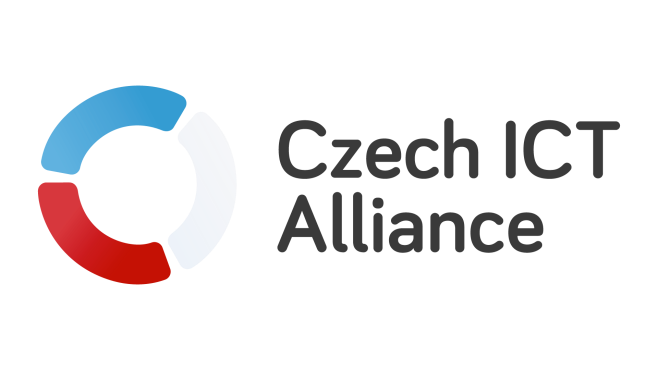 Czech ICT Alliance – about us
Founded in 2005
180+ members: small to multinationals
Official ICT alliance of CzechTrade, national TPA
Czech presence at major Europe events (CeBIT, TechCrunch Disrupt)
Start-up promotion events in CR/ abroad
Facilitation of investments into start-ups (Microsoft Ventures Accelerator Berlin) 
Active co-operation with Czech embassies (Berlin) –foreign co-operation
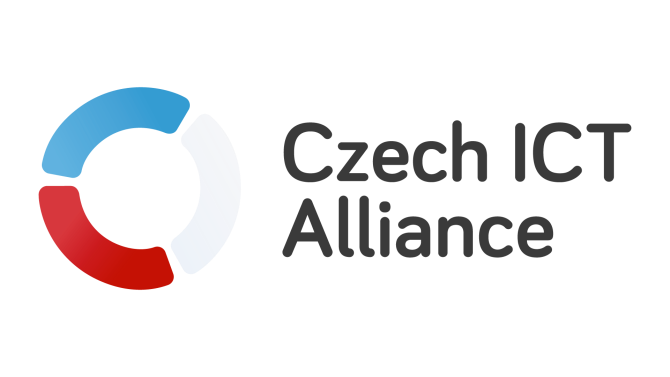 How we support CZ start-ups
Close co-operation with Silicon Valley
Czech suppliers and global customers
angel investor training 
Mentoring bootcamps.
Co-operation with Microsoft on multiple start-up programs  (students, start-ups)

Facilitated investments: 10+ start-ups
Regional start-up pitch events  

Start-up promotion events USA/JPN/EU (TechCrunch Disrupt...)
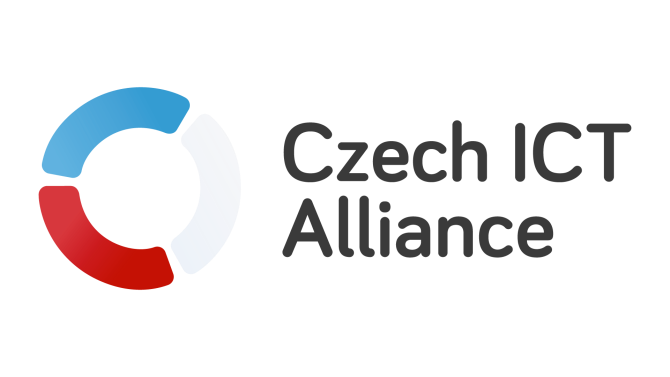 Czech IT: 140 000  jobs
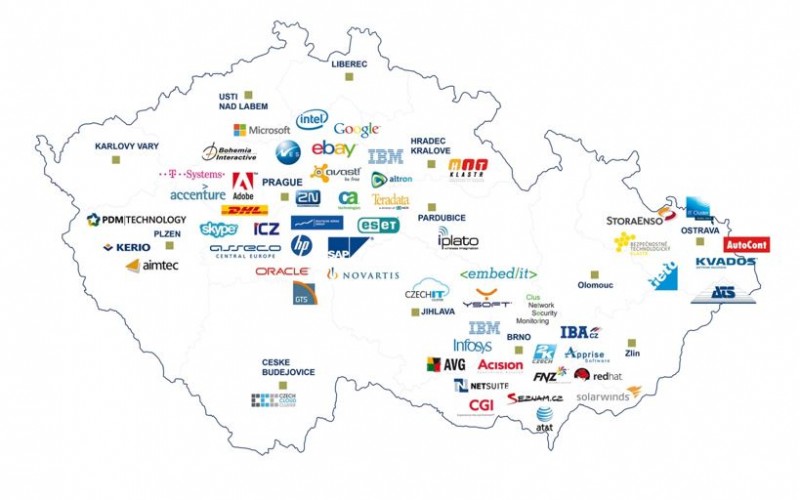 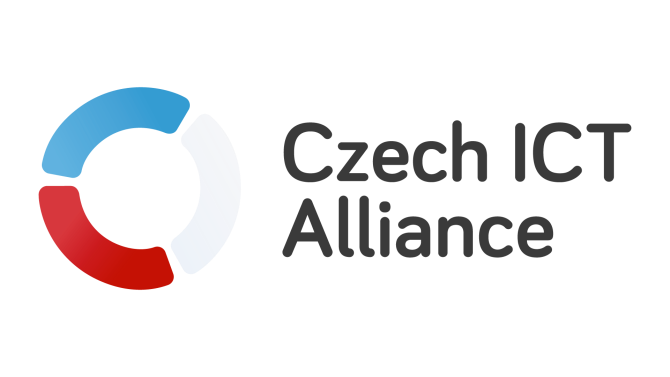 Regional map of IT salaries
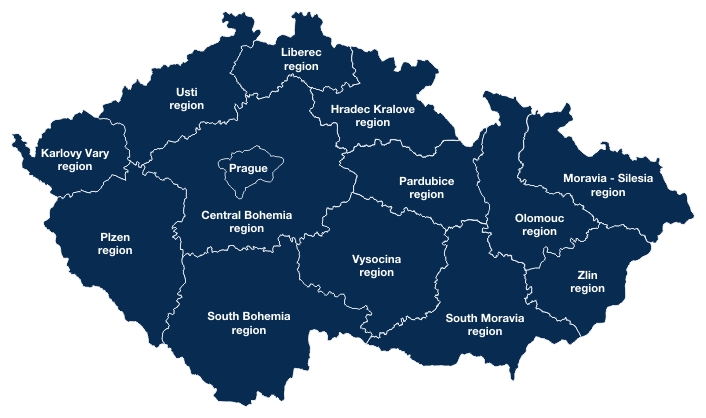 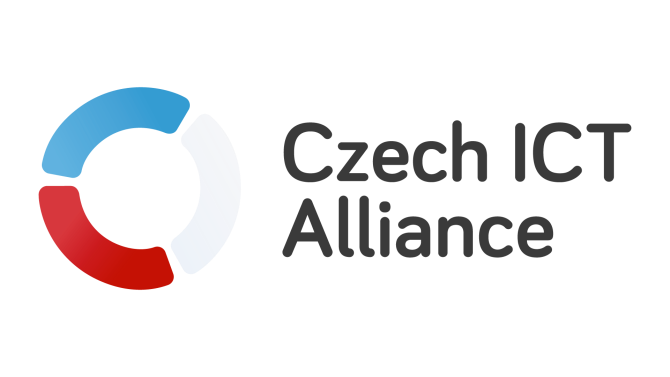 Gross Average Salaries – IT jobs
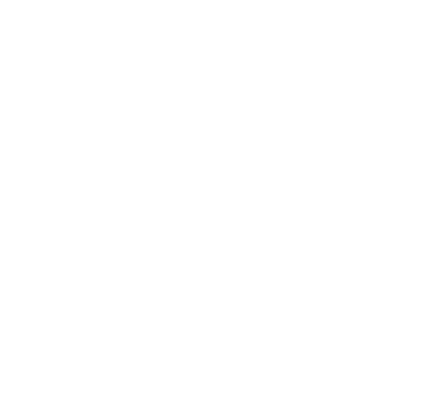 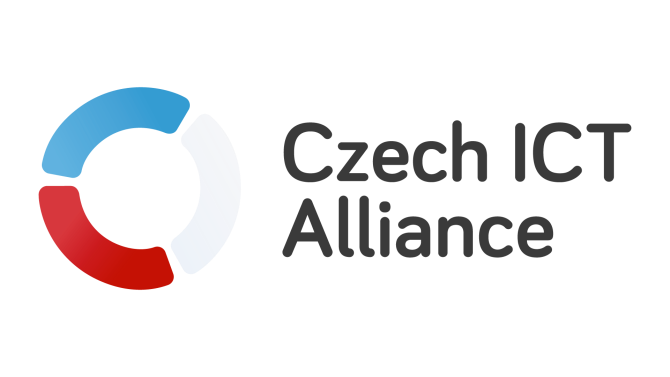 Czech IT University Students & Graduates
CZECH REPUBLIC
Students:   37,752
Graduates:   7,990
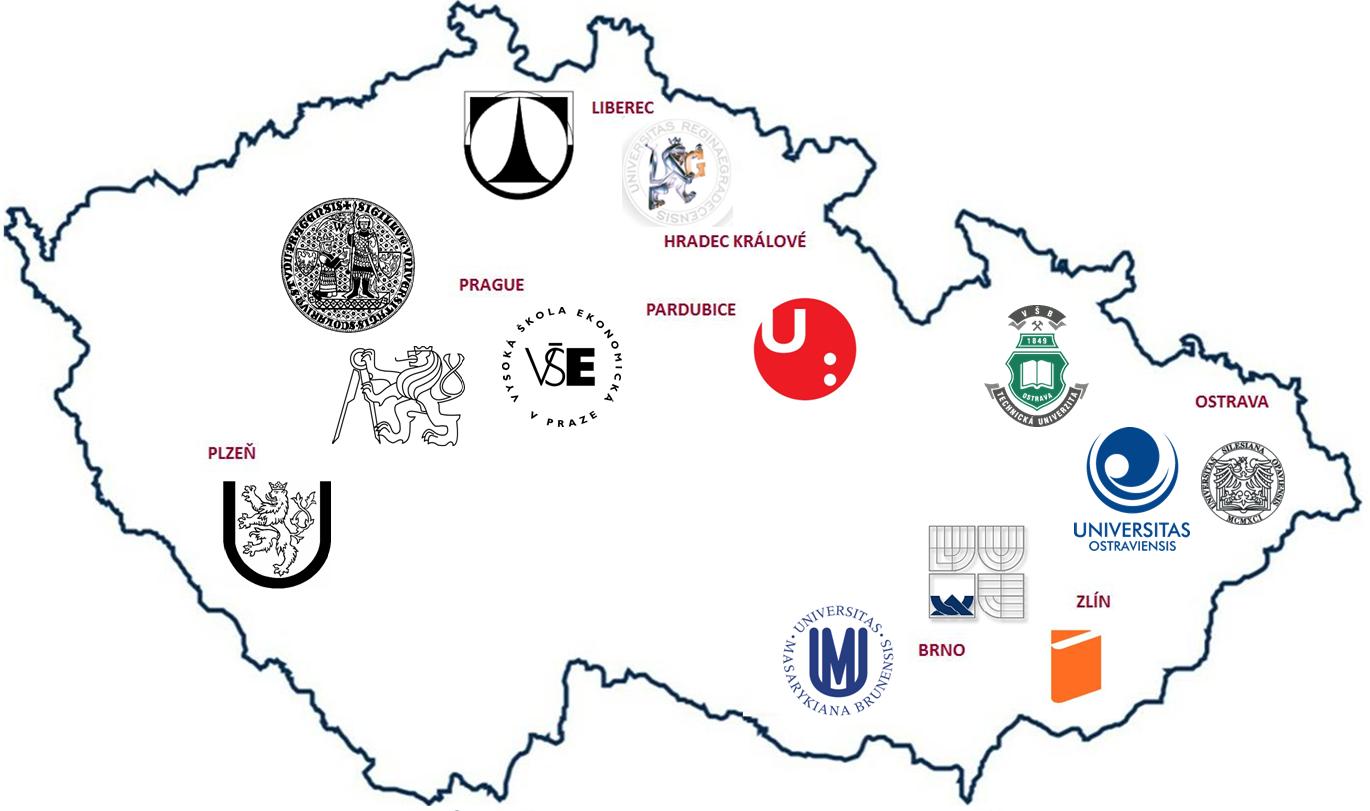 PRAGUE REGION
Students:   12,071
Graduates:   2,541
SOUTH MORAVIA
Students:     9,725
Graduates:   2,363
Source: Ministry of Education, Youth and Sport, 2014
Note: according to the selected educational fields
[Speaker Notes: Update: May 2014
Author: Bradacova]
Czech IT sales and investment
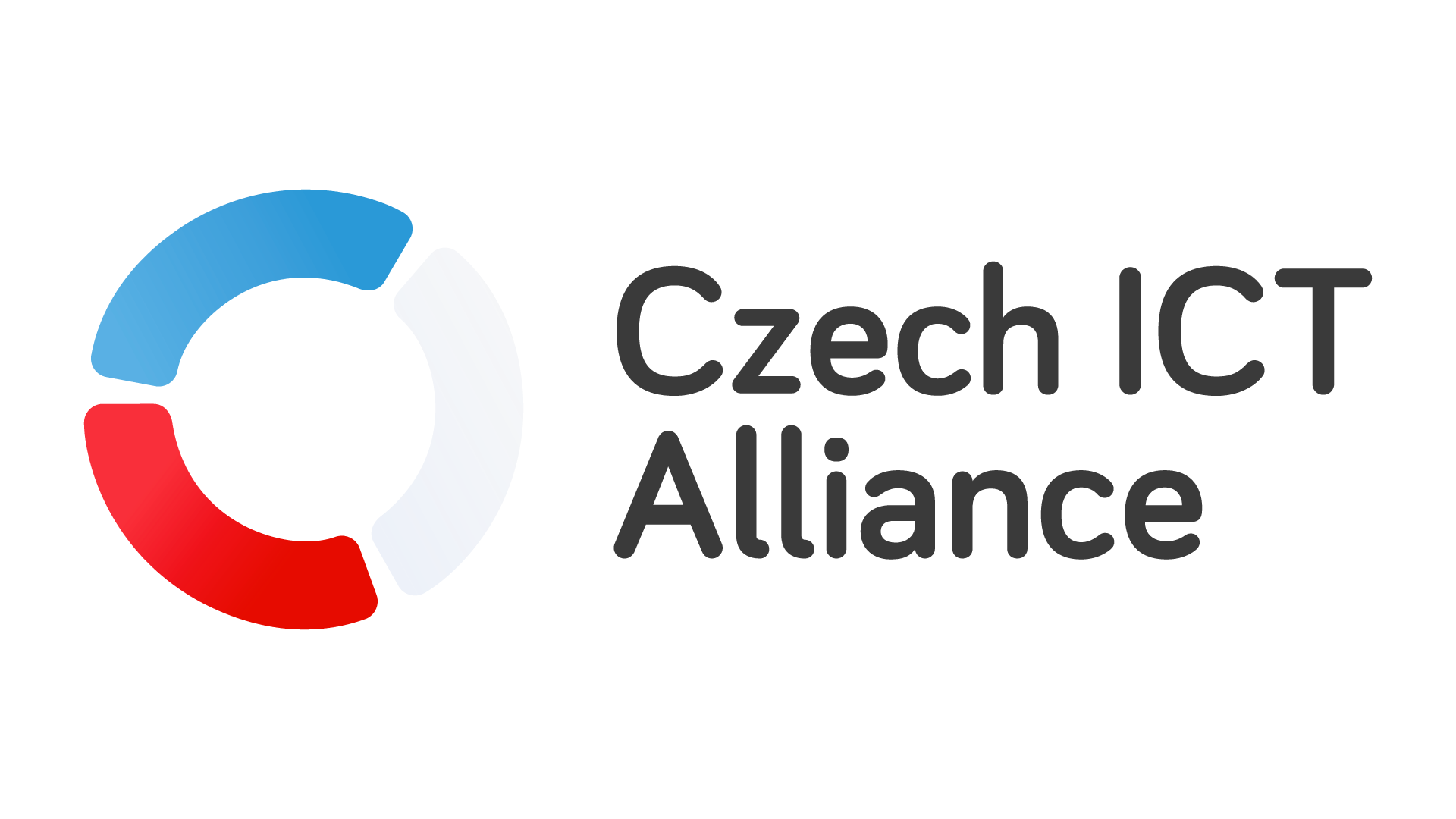 Michal Zalesak
Executive Director

http: //www.czechict.cz
info@czechict.cz